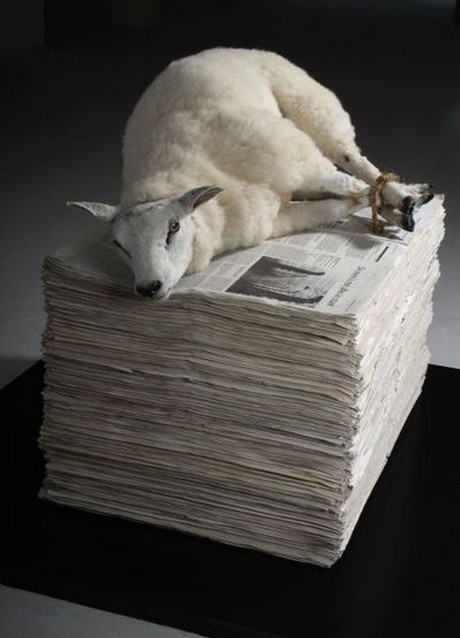 [Speaker Notes: 1]
God is vermoord
[Speaker Notes: 2]
God is vermoord
filosofen:	‘God is dood’
[Speaker Notes: 3]
God is vermoord
filosofen:	‘God is dood’
rampen:		Hij doet er niets aan
[Speaker Notes: 4]
God is vermoord
filosofen:	‘God is dood’
rampen:		Hij doet er niets aan
dus: 		we schrijven Hem af
[Speaker Notes: 5]
God is vermoord
‘God is dood’
 
God:	een offerlam
[Speaker Notes: 6]
God is vermoord
‘God is dood’
 
God:	een offerlam
wij:			dwaas!
[Speaker Notes: 7]
God is vermoord
‘God is dood’
 
God:	een offerlam
wij:			dwaas!		(1 Kor. 1, 23)
[Speaker Notes: 8]
God is vermoord
‘God is dood’
 
God:	een offerlam
wij:			dwaas!		(1 Kor. 1, 23)
			boos!
[Speaker Notes: 9]
God is vermoord
‘God is dood’
 
God:	een offerlam
wij:			dwaas!		(1 Kor. 1, 23)
			boos!		(Matteüs 16, 22)
[Speaker Notes: 10]
God is vermoord
‘God is dood’
 
God:	een offerlam
wij:			dwaas!		(1 Kor. 1, 23)
			boos!		(Matteüs 16, 22)
			verdrietig…
[Speaker Notes: 11]
God is vermoord
‘God is dood’
 
God:	een offerlam
wij:			dwaas!		(1 Kor. 1, 23)
			boos!		(Matteüs 16, 22)
			verdrietig…	(Lucas 7, 37)
[Speaker Notes: 12]
God is vermoord
‘God is dood’
God – een offerlam
 
in onze plaats…
[Speaker Notes: 13]
God is vermoord
‘God is dood’
God – een offerlam
 
in onze plaats… 
	een kapotte wereld, door ons
[Speaker Notes: 14]
God is vermoord
‘God is dood’
God – een offerlam
 
in onze plaats… 
	een kapotte wereld, door ons 
	onschuldige slachtoffers, door ons
[Speaker Notes: 15]
God is vermoord
‘God is dood’
God – een offerlam
 
in onze plaats… 
	een kapotte wereld, door ons 
	onschuldige slachtoffers, door ons
	wij hebben God nodig
[Speaker Notes: 16]
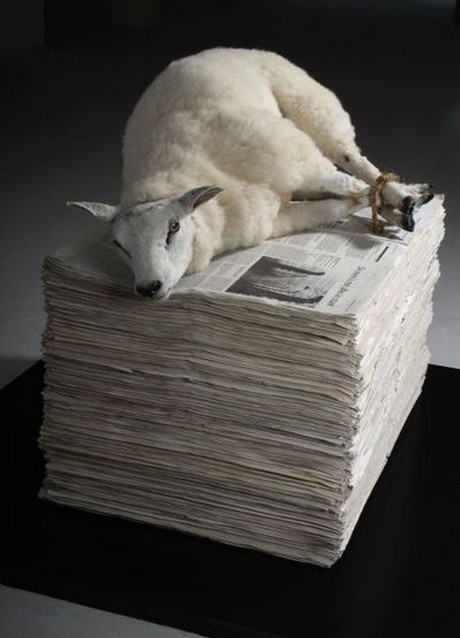 [Speaker Notes: 17]